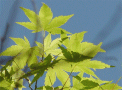 Ontology Summit 2013Track BFinding the ScopeTerry LongstrethTodd Schneider
24 January 2013
1
Mission Statement
The intent is to explore, clarify, and identify gaps, practical and theoretical, in the of evaluation of ontology from a systems perspective using the paradigm of blackbox evaluation. 

Extrinsic aspects of ontology evaluation includes subjective factors, measures or metrics, and the range of values of quantifiable attributes. 
In a systems context evaluations are derived from examination of inputs or stimuli (to the blackbox) and the outputs or externally measurable attributes or behaviors, where those behaviors are controlled or influenced by an ontology.
The ontology in question may be fully embedded/encapsulated within an entity or system, or may be externally accessible (and potentially shared) among multiple entities or systems. 
The separation of system or entity behaviors which are not governed by an ontology must be accounted for in any ontology evaluation process.
2
Extrinsic Aspects
interoperability among ontologies
requirements and their verification
how metrics can be derived from requirements
how 'good' requirements relevant to ontology can be crafted 
fitness for purpose
query performance
relevant relational database evaluation methods, metrics and techniques
differences in evaluation among an ontology and instance data
how evaluation metrics can be derived from examination of test inputs or stimuli
how evaluations can be used to revise requirements
how evaluations can be used to correct an ontology
3
Blackbox Boundaries
Where are the boundaries of the ‘blackbox’?
User level
System level
Sub-System level
Component level

What are the contexts of the blackbox or it boundaries?
4
Finding the Scope
Evaluation Dimensions, A Few

Dimensionality of Evaluation Context for Ontologies, Hans Polzer

Black Box Testing Paradigm in the Lifecycle, Mary Balboni, Doug Toppin,  Thanh-Van Tran

A Methodology for the Development and Verification of Expressive Ontologies, Megan Katsumi
5
Hans Polzer - Chair Emeritus, Net-Centric Attributes Functional Team & Lockheed Martin Fellow (ret.)
Mary Balboni (Raytheon) – Over 30 years in engineering, worked through many ifecycles of large systems
Doug Toppin (Raytheon) – Over 30 years in engineering, with recent experience with large scale backend commercial / industry internet provider
Thanh-Van Tran (Raytheon) – Over 25 years in Database and software engineering, Certified DBA, experience with large scale database systems
Megan Katsumi (University of Toronto) - Doctoral student of Michael Gruninger.
6